TABE  ELA-EPAXENUnit-1  UsageLesson-03 Nouns: Abstract and Concrete
Some graphics may not have copied well during the Scan Process
1
ELA-E-03_Nouns: Abstract and Concrete
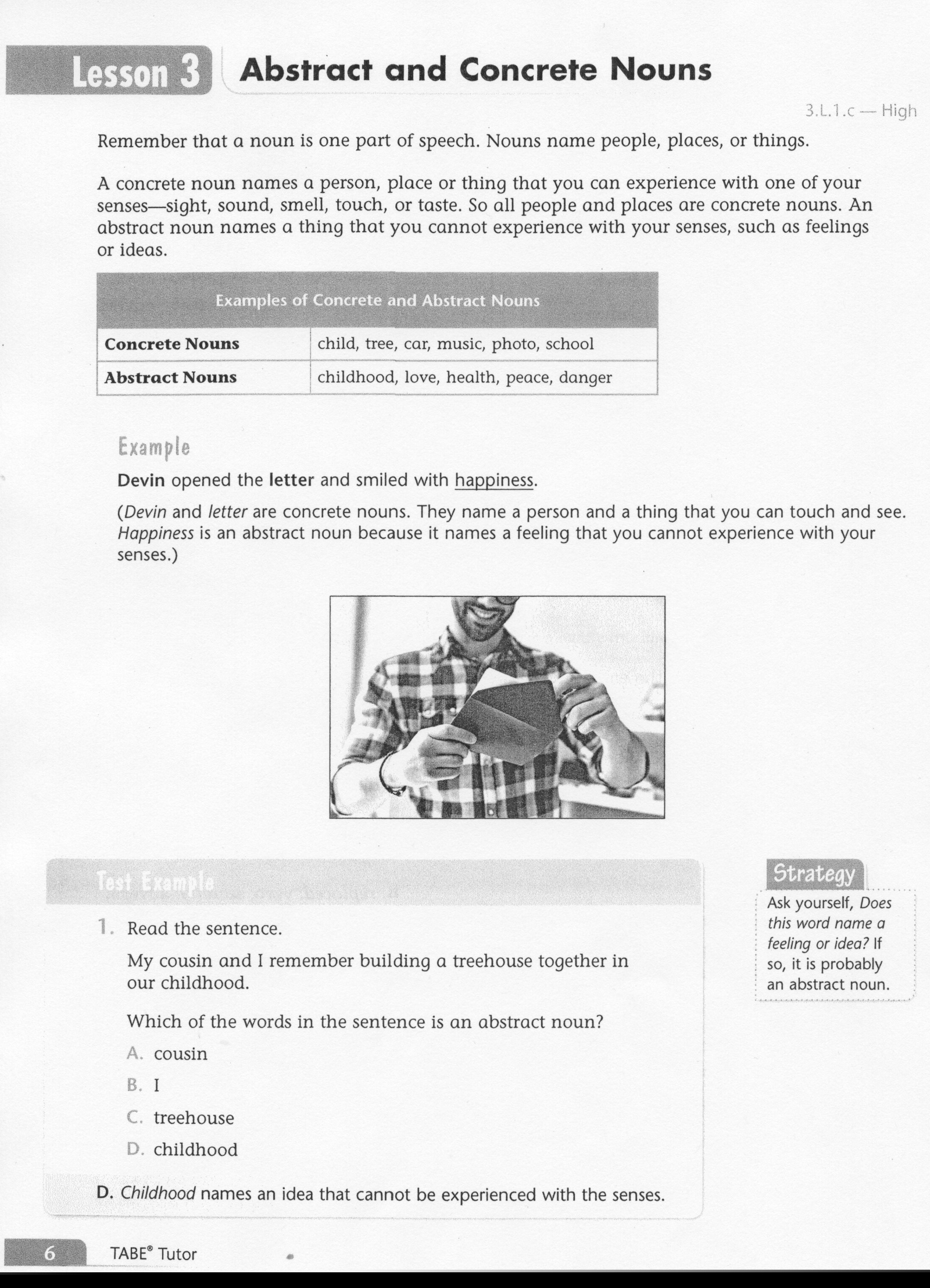 2
ELA-E-03_Nouns: Abstract and Concrete
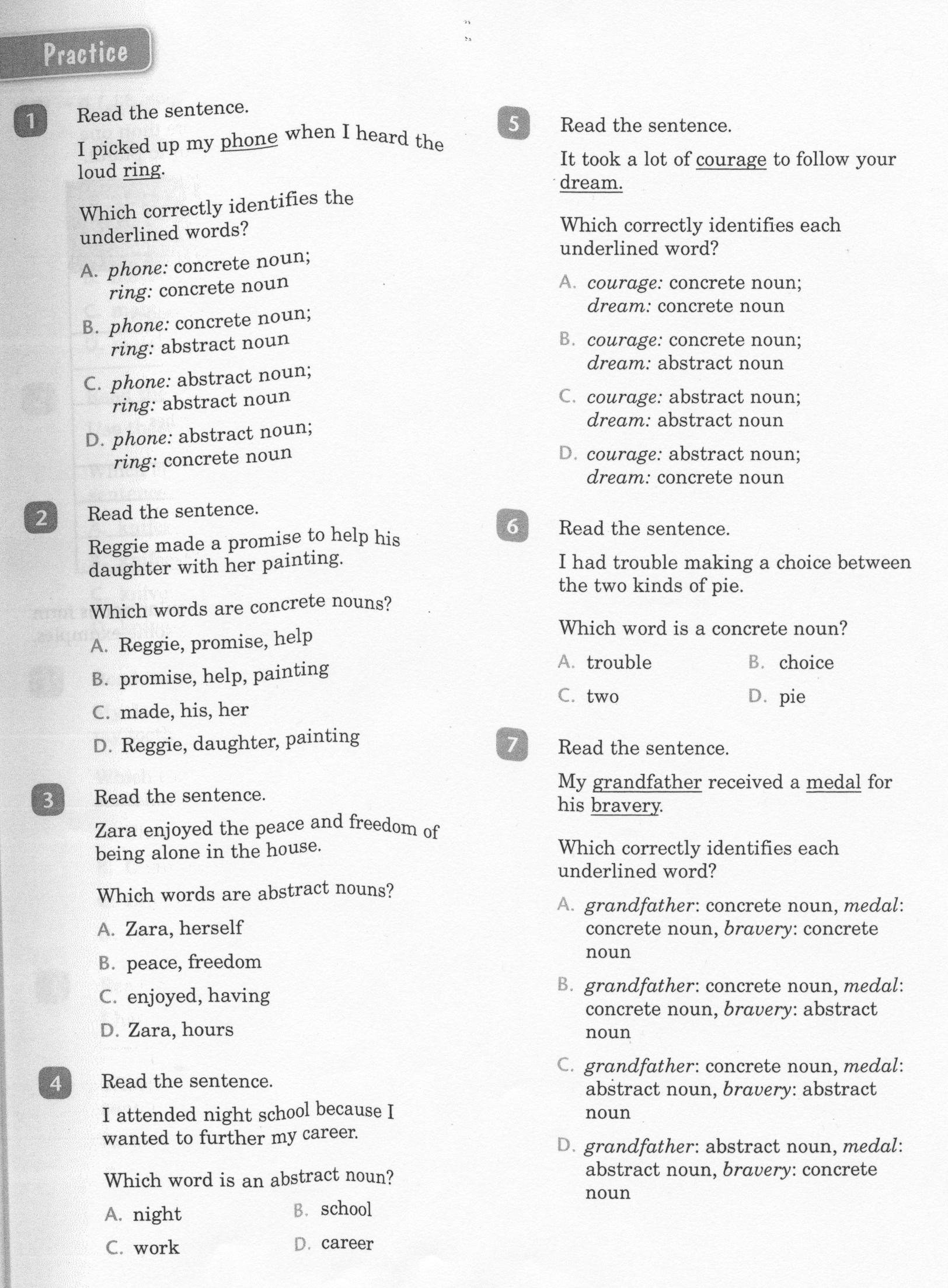 3
ELA-E-03_Nouns: Abstract and Concrete
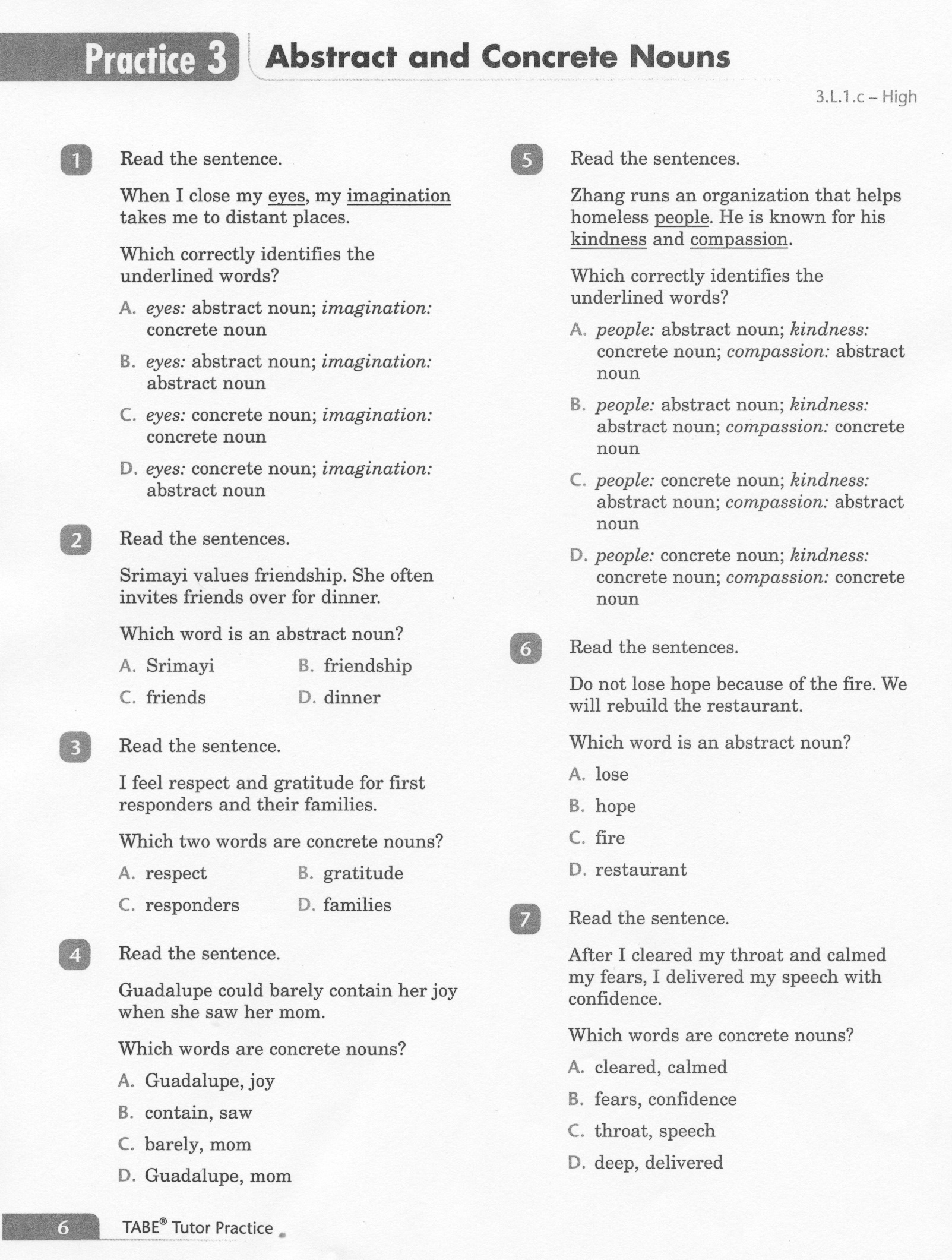 4
ELA-E-03_Nouns: Abstract and Concrete
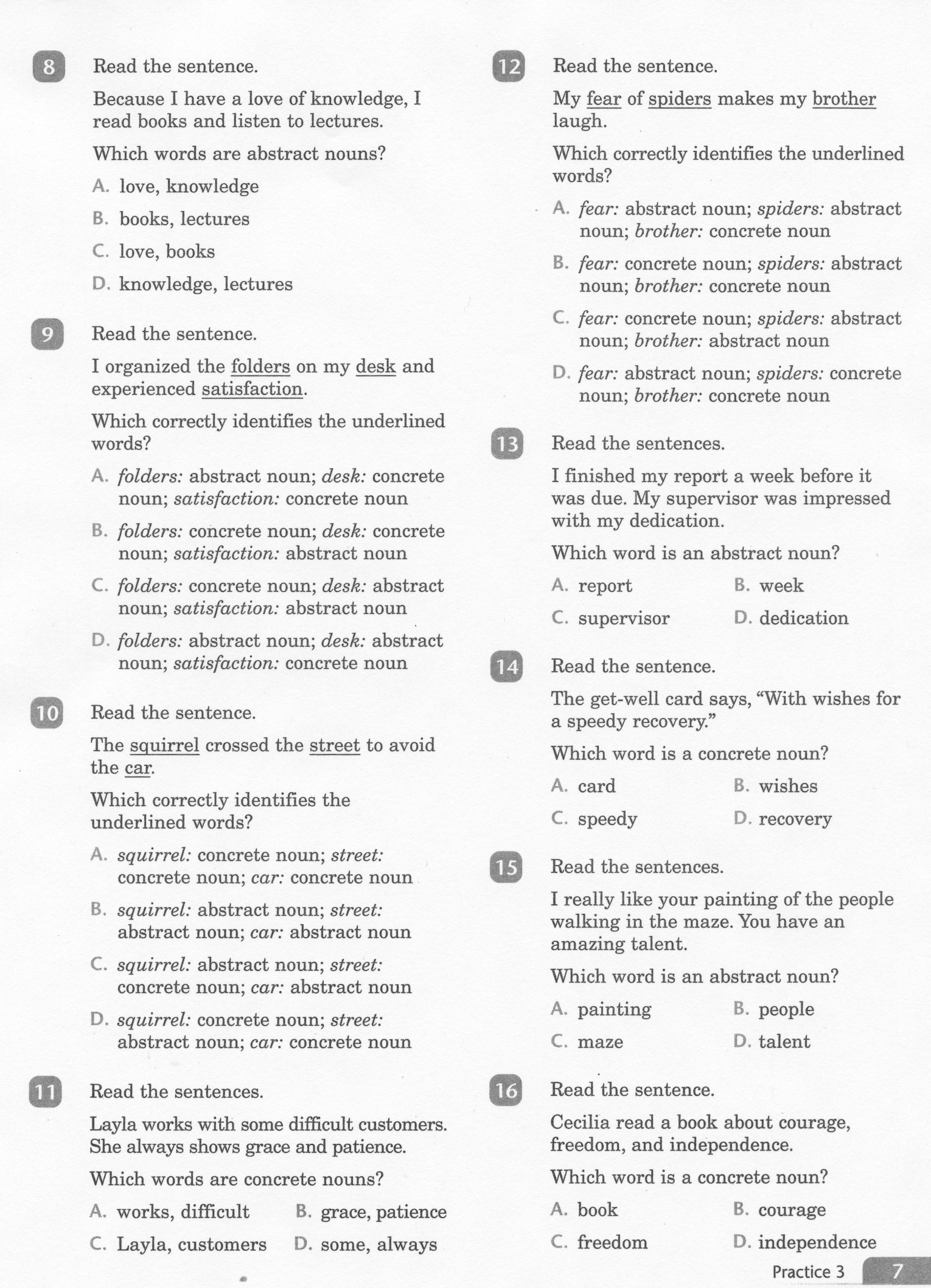 5
ELA-E-03_Nouns: Abstract and Concrete
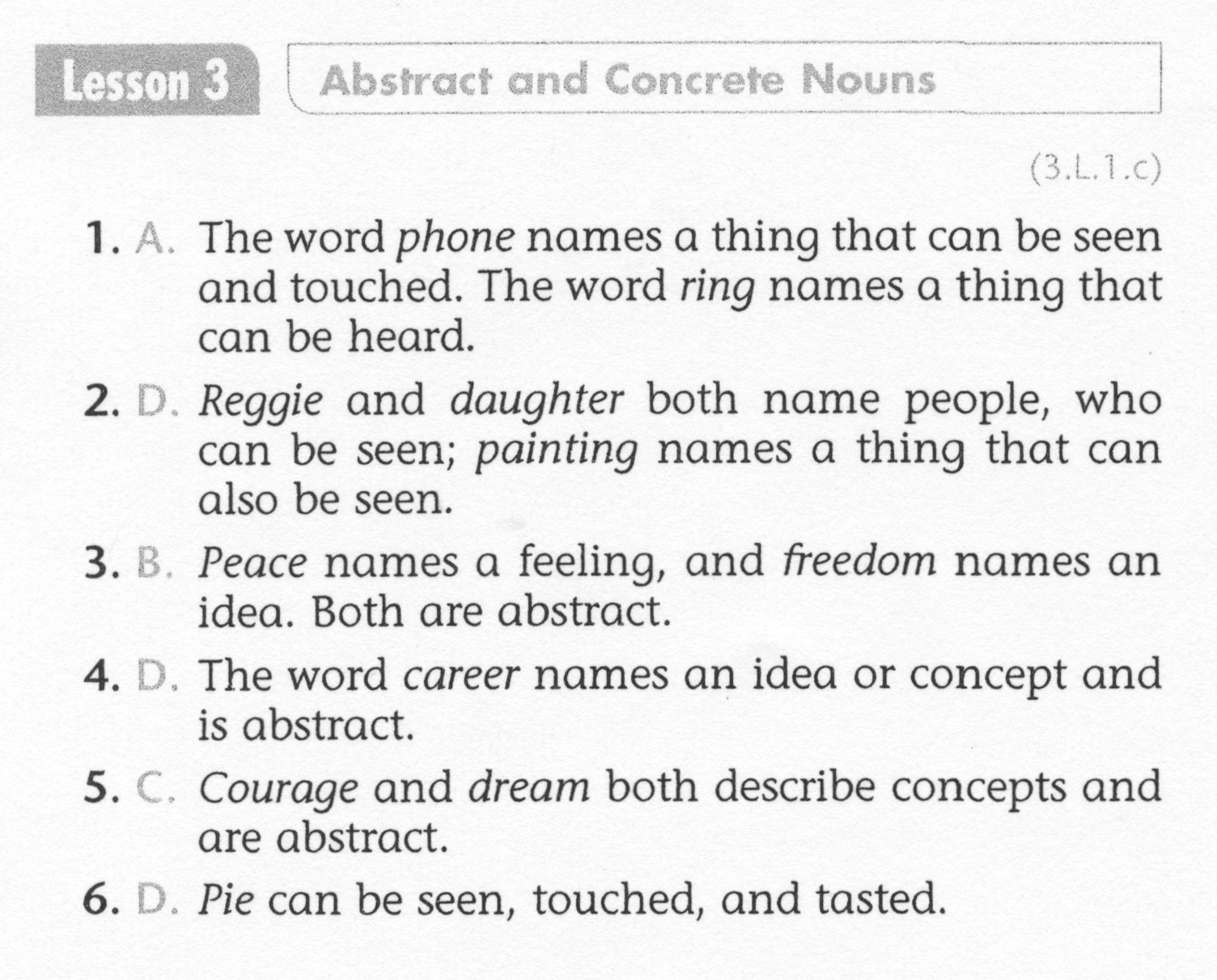 7. B. Grandfather is a person. Medal is a Thing.
         Bravery is a concept
6
ELA-E-03_Nouns: Abstract and Concrete
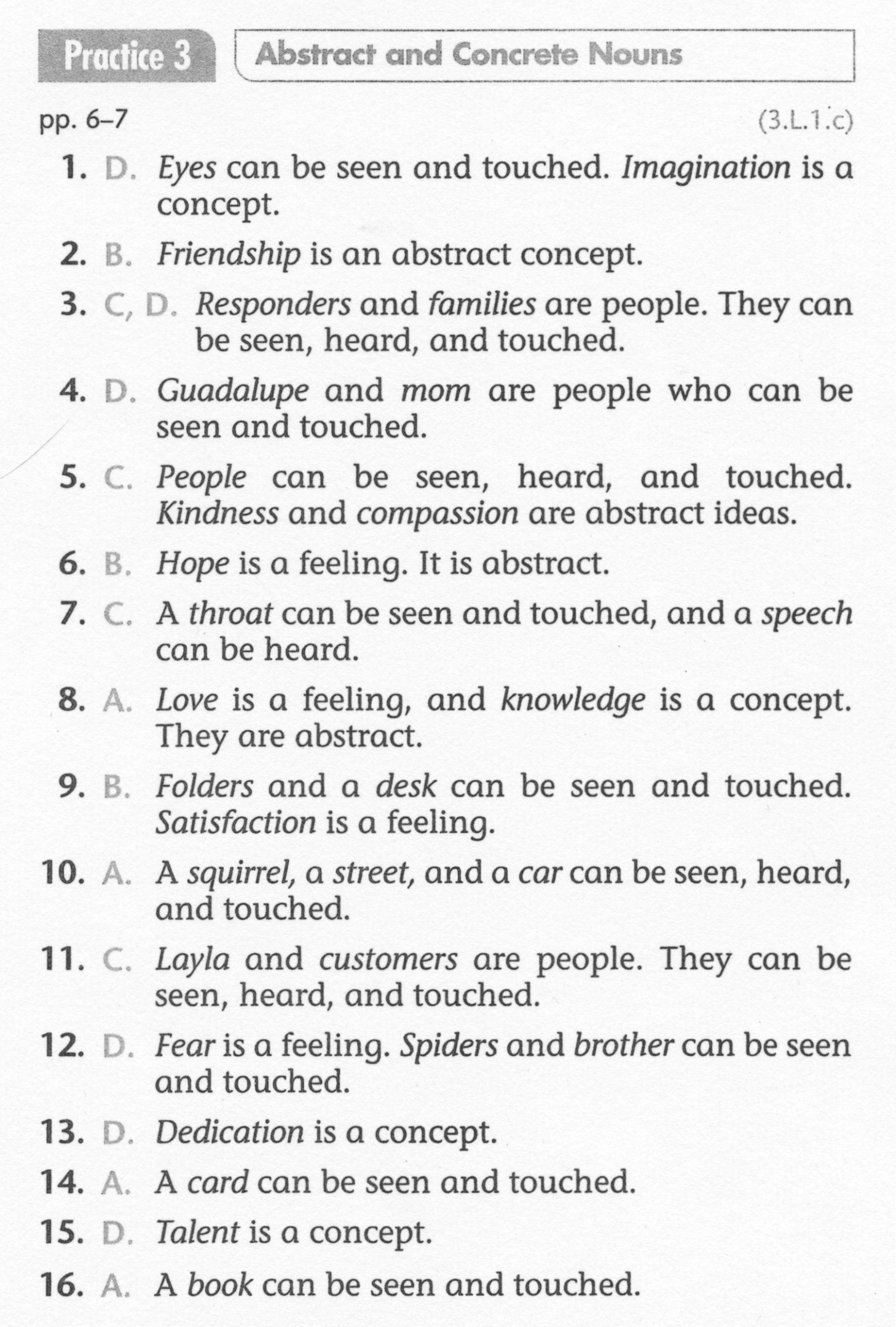 7